Dual Data Structures
Michael L. Scott



www.cs.rochester.edu/research/synchronization/

jug.ru Hydra ConferenceJuly 2019
Joint work with William N. Scherer, Doug Lea, and Joseph Izraelevitz
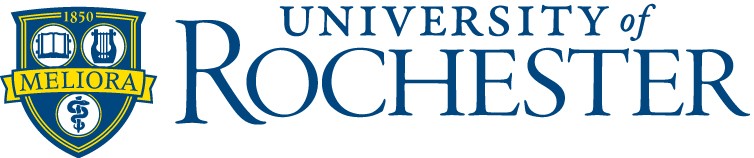 The University of Rochester
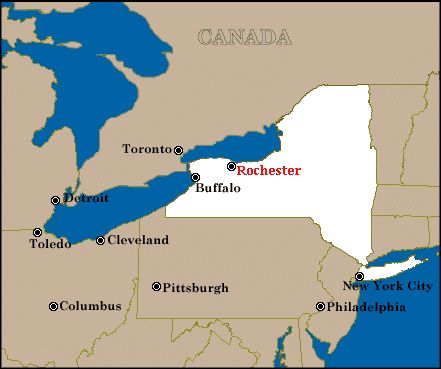 Small private research university
6400 undergraduates
4800 graduate students
Set on the Genesee River in Western New York State, near the south shore of Lake Ontario
250km by road from Toronto; 590km from New York City
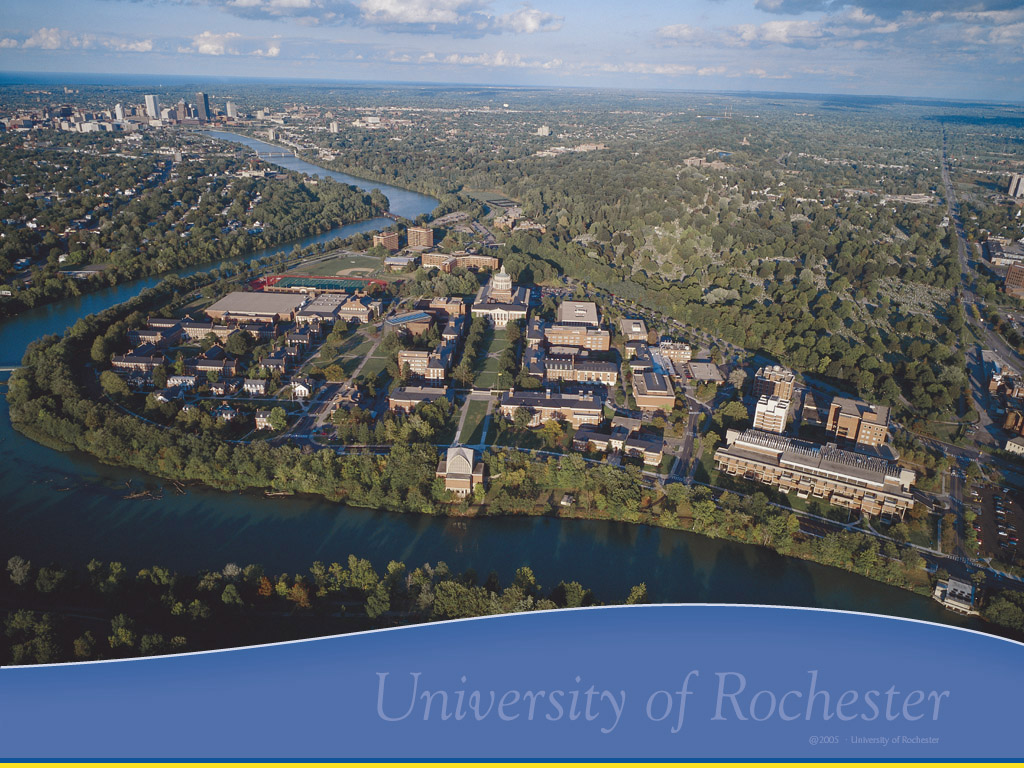 The Computer Science Dept.
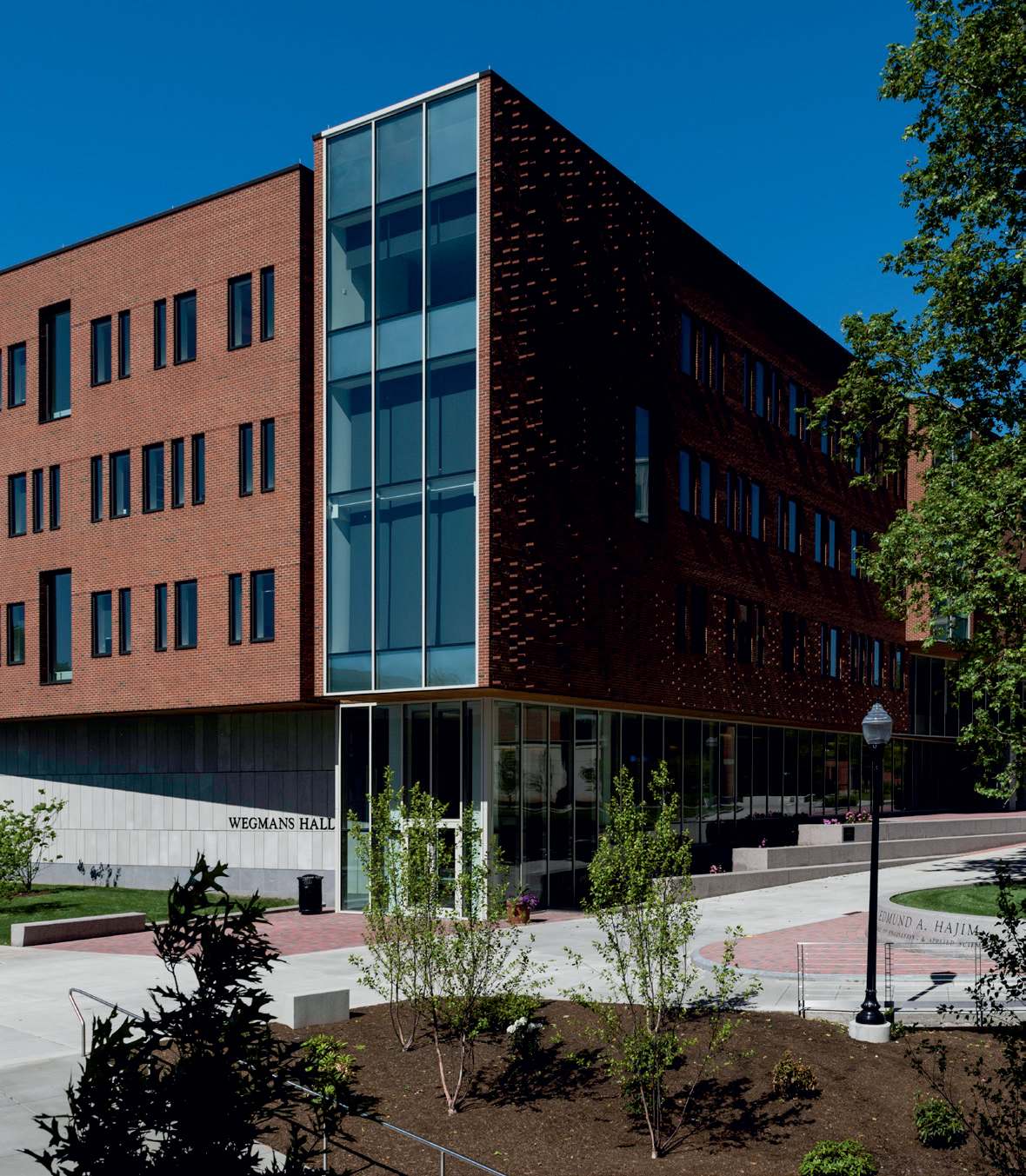 Founded in 1974
20 tenure-track faculty; 70 Ph.D. students
Specializing in AI, theory, HCI, and parallel and distributed systems
Among the best small departments in the US
The multicore revolution
Uniprocessor speed improvements stopped in 2004.
Since then, all but the most basic processors have had multiple cores on chip.
Any program that wants to use the full power of the chip must be written with multiple threads, which cooperate like a team of people with a common goal.
Shared data structures
Threads interact by calling methods of shared data structures — stacks, queues, linked lists, hash tables, skip lists, many kinds of trees, and more.
I’ll use queues as the example in this talk.
Commonly used to pass work from threads in one stage of a program to threads in the next stage — like work on a factory assembly line
A typical sequential queue
(0)
zero entries
head
tail
(1)
one entry
head
head
tail
tail
A
(2)
two entries
A
B
etc.
A typical sequential queue
Enqueue transformsstate (0) to state (1),state (1) to state (2), etc.,by allocating a new nodeand linking it in.
Dequeue will unlink the head node, if any, and return it.
Each will read and write multiple locations.
(0)
head
tail
(1)
head
head
tail
tail
A
(2)
A
B
Concurrent updates are unsafe
Thread 1: dequeue A



reads head
reads tail (sees single entry)

sets head and tail to null

deletes A
Thread 2: enqueue B
reads tail
assumes A.next is null
creates new node B


sets A.next to B

sets tail to B
head
tail
A
next
Concurrent updates are unsafe
Thread 1: dequeue A



reads head
reads tail (sees single entry)

sets head and tail to null

deletes A
Thread 2: enqueue B
reads tail
assumes A.next is null
creates new node B


sets A.next to B

sets tail to B
head
tail
A
next
Concurrent updates are unsafe
Thread 1: dequeue A



reads head
reads tail (sees single entry)

sets head and tail to null

deletes A
Thread 2: enqueue B
reads tail
assumes A.next is null
creates new node B


sets A.next to B

sets tail to B
head
tail
A
next
Concurrent updates are unsafe
Thread 1: dequeue A



reads head
reads tail (sees single entry)

sets head and tail to null

deletes A
Thread 2: enqueue B
reads tail
assumes A.next is null
creates new node B


sets A.next to B

sets tail to B
head
tail
A
B
Concurrent updates are unsafe
Thread 1: dequeue A



reads head
reads tail (sees single entry)

sets head and tail to null

deletes A
Thread 2: enqueue B
reads tail
assumes A.next is null
creates new node B


sets A.next to B

sets tail to B
head
tail
A
B
Concurrent updates are unsafe
Thread 1: dequeue A



reads head
reads tail (sees single entry)

sets head and tail to null

deletes A
Thread 2: enqueue B
reads tail
assumes A.next is null
creates new node B


sets A.next to B

sets tail to B
head
tail
A
B
Concurrent updates are unsafe
Thread 1: dequeue A



reads head
reads tail (sees single entry)

sets head and tail to null

deletes A
Thread 2: enqueue B
reads tail
assumes A.next is null
creates new node B


sets A.next to B

sets tail to B
head
tail
A
B
Concurrent updates are unsafe
Thread 1: dequeue A



reads head
reads tail (sees single entry)

sets head and tail to null

deletes A
Thread 2: enqueue B
reads tail
assumes A.next is null
creates new node B


sets A.next to B

sets tail to B
head
tail
A
B
Concurrent updates are unsafe
Thread 1: dequeue A



reads head
reads tail (sees single entry)

sets head and tail to null

deletes A
Thread 2: enqueue B
reads tail
assumes A.next is null
creates new node B


sets A.next to B

sets tail to B
head
tail
A
B
Concurrent updates are unsafe
Thread 1: dequeue A



reads head
reads tail (sees single entry)

sets head and tail to null

deletes A
Thread 2: enqueue B
reads tail
assumes A.next is null
creates new node B


sets A.next to B

sets tail to B
head
tail
B
Atomicity
Correct operations have to appear to happen “all at once”
Easiest way to do that is with locks or, in Java, synchronized blocks or methods:
synchronized(Q) {
    perform operation
}
Performs badly if scheduler preempts a thread that holds a lock
Nonblocking data structures
Never use locks/synchronized blocks; never block progress when a thread is preempted
Operation seems to happen instantaneously at some “linearizing” instruction — often compare-and-swap (CAS), expressed in Java as r.compareAndSet(e, n) 
takes as argument a reference r, an expected value e, and a new value n
replaces contents of r with n if and only if previous contents was e
supported by hardware; operates atomically
Instantaneously?
Everything before the linearizing instruction is harmless preparation
Doesn’t change the abstract state of the structure
Everything after the linearizing instruction is merely clean-up
Can be done by any thread
Hard to write, but versions exist for many common data structures
Again, use a queue as an example
All instruction interleavings are acceptable!
—
Dummy
M&S queue
Empty queue consists of a queue object with head and tail pointers to a dummy node
Head
Tail
—
A
Z
…
Dummy
Oldest Data
Newest Data
M&S queue with data
Head of linked list is still a dummy node
Enqueue adds at tail; dequeue removes at head
Head
Tail
—
A
M&S queue: enqueue
CAS next pointer of tail node to new node
Use CAS to swing tail pointer
Head
Tail
—
A
M&S queue: enqueue
CAS next pointer of tail node to new node
Use CAS to swing tail pointer (any thread can help)
Head
Tail
—
A
Z
…
Dummy
Oldest Data
Newest Data
M&S queue: dequeue
Read data in dummy’s next node
CAS head pointer to dummy’s next node
Head
Tail
—
—
Z
…
Dummy
New Dummy
Newest Data
M&S queue: dequeue II
Discard old dummy node
Node from which we read is new dummy
Head
Tail
What if the queue is empty?
With locks, a dequeuing thread can wait — tell the scheduler to put it to sleep and release the lock
Some later enqueuing thread, while holding the lock, will tell the scheduler to make the sleeping thread runnable again
In a nonblocking queue, this hasn’t traditionally been possible
Does it even make sense to wait (block?) in a nonblocking structure?
The traditional approach
Dequeue on an empty queue fails immediately
Calling thread must spin:
do {
     t = q.dequeue()
} while (t == null)
This works but with
high contention
no guarantee of fairness (waiting threads can succeed out of order)
Dual data structures
Data structure holds data or reservations
Dequeuer (in general, consumer) removes data or inserts reservation
Enqueuer (in general, producer) inserts data or removes and satisfies reservation
Data structure controls which reservation to satisfy — guaranteeing fairness
Developed dual stack, queue, synchronous variants; exchanger; LCRQ; generic construction
focus here on the queue
The dualqueue
When trying to dequeue from an empty queue, enqueue a reservation instead
When enqueuing, satisfy a reservation if present
Mark pointers to the reservation nodes with a “tag” bit in the pointer
Can (mostly) tell queue state from tail pointer
Easy in C; requires extra indirection in Java
Symmetry between enqueues and dequeues
Enqueue adds data or removes a reservation
Dequeue removes data or adds a reservation
Dualqueue: dequeue
Check for queue “empty” or full of reservations
If neither, try to dequeue data as before
Head
Tail
—
A
Z
…
Dummy
Oldest Data
Newest Data
—
A
Dualqueue: dequeue II
If tail pointer is lagging, swing it and restart.  Match tag of tail node’s next pointer
Head
Tail
—
—
Dualqueue: dequeue III
If queue is empty, enqueue a tagged marker node, then swing tail pointer
Head
Tail
Dualqueue: dequeue IV
Next, spin on the old tail node. Note: when queue holds reservations, dummy node is at tail end
Head
Tail
A
Z
—
…
Oldest Waiter
Newest Waiter
Dummy
Dualqueue: enqueue
Read head & tail pointers to see if queue looks empty or has data in it
If so, do an enqueue just as in the M&S queue
Else, try to satisfy a reservation
Dualqueue: satisfying requests
CAS pointer to data node into reservation node, breaking spin
Alternatively, waiting thread can sleep on a semaphore, to which the awakening thread can post
CAS reservation node out of queue (dequeuing thread may help CAS)
Dequeuer reads data, frees reservation & data nodes
Synchronous stacks, queues, and exchangers
Joint work with Doug Lea, chief architect of java.util.concurrent libraries
In synchronous stacks & queues, producer waits for consumer;in exchanger they both wait for the other, then swap values
Synchronous dualstack 3x faster than previous
Synchronous dualqueue 14x faster
Throughput of Executor library increased by 2x in “unfair” mode and 10x in “fair” mode
Standard part of distribution since Java SE 6
Generic duals
The dualqueue satisfies reservations in FIFO order; the dualstack in LIFO order
We can write “quacks” and “steues” that use opposite orders for data and reservations
More generally, we can pair any nonblocking container for data (e.g., a priority queue) with almost any nonblocking container for reservations
Almost any?
Reservation container must provide two special methods
〈r, k〉 = peek()returns the highest priority reservation and a key
s = removeConditional(k)removes r if it still has highest priority; returns status
The ability to peek lets us satisfy reservations in a way that is amenable to helping
We also employ a handshaking protocol to coordinate the two containers
How fast?
Along with the generic construction [TOPC 2016] we also presented dual versions of Morrison & Afek’s linked concurrent ring queue (LCRQ), which is based on fetch-and-increment (FAI)
The resulting C code can sustain over 30M ops/s on an 18-core, 3.6GHz Intel Xeon processor
That’s almost 5x the throughput of the original M&S-based dualqueue
Difficult to add to Java due to extensive pointer tagging
Conclusions/contributions
Nonblocking operations really can wait
Dualism improves the performance of
stacks & queues, synchronous stacks & queues, exchangers, and more
nonblocking and lock-based implementations
Dualism also offers fairness: the data structure chooses which waiting thread to satisfy
Generic construction allows any container for data to be combined with almost any container for reservations
Open questions
Dual priority queues
Predicates on remove
Give me an element larger than 100?
Give me a batch of 4 elements?
(What examples arise in practice?)
Fast specific combinations
Priority queue with FIFO or LIFO request satisfaction
Others?
For more information
“Nonblocking Concurrent Data Structures with Condition Synchronization.” W. N. Scherer III and M. L. Scott.  18th Annual Conf. on Distributed Computing (DISC), Oct. 2004.
“Scalable Synchronous Queues.” W. N. Scherer III, D. Lea, and M. L. Scott. 11th ACM Symp. on Principles and Practice of Parallel Programming (PPoPP), Mar. 2006; Communications of the ACM, May 2009.
“Generality and Speed in Nonblocking Dual Containers.” J. Izraelevitz and M. L. Scott.  ACM Transactions on Parallel Computing (TOPC), Mar. 2017.
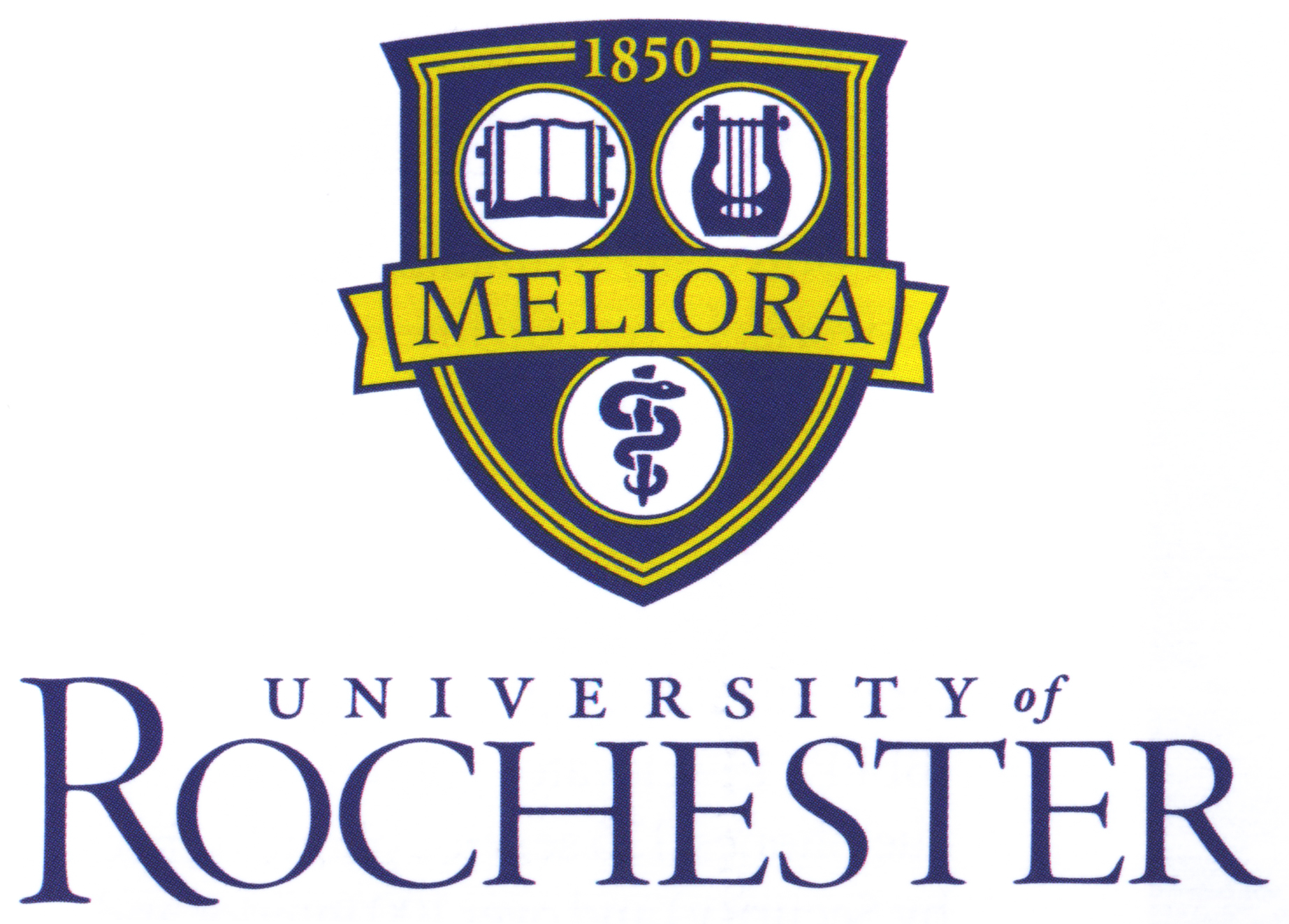 www.cs.rochester.edu/research/synchronization/
www.cs.rochester.edu/u/scott/
Formalizing dualism
An operation that may block is really a sequence of traditional operations:
ticket t = request(args)
boolean s = follow_up(t)		// repeat until s == true
An unsuccessful follow_up (one that returns false) must perform no remote memory operations (operations that may conflict with operations in other threads for access to a cache line)
A satisfied thread t must wake up “right away”: if operation I in thread t satisfies follow_up operation S in thread u, then
no unsuccessful follow-up in u can linearize after I
no successful follow-up in any other thread can linearize between I and S
remove ≡ r u* s